Calculation of Doses General Considerations
Chap 7
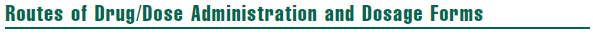 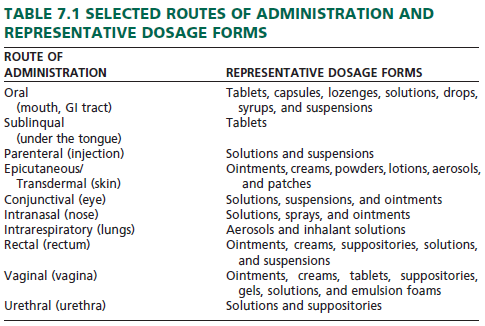 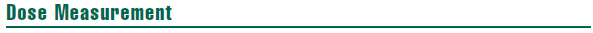 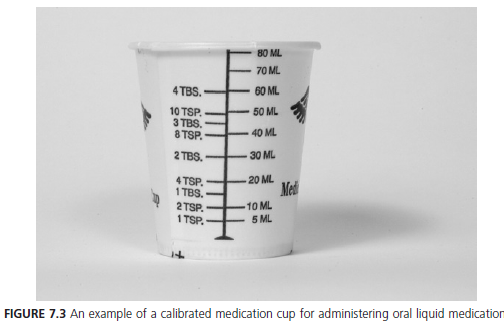 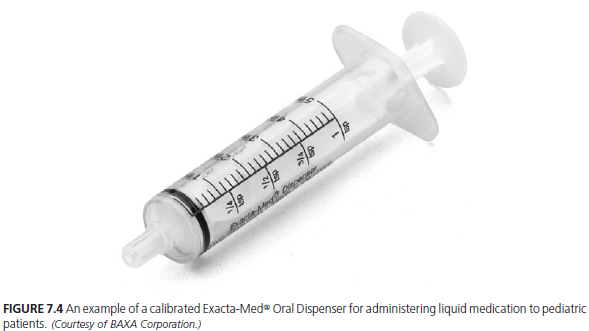 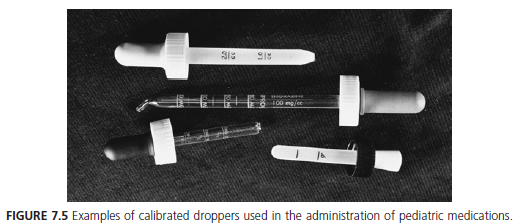 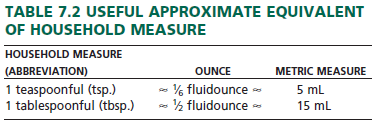 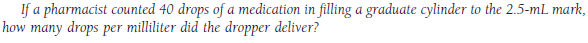 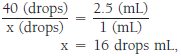 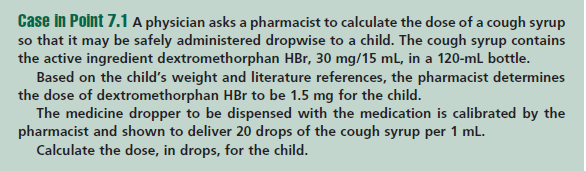 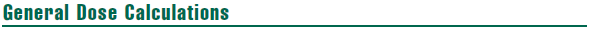 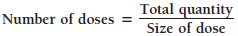 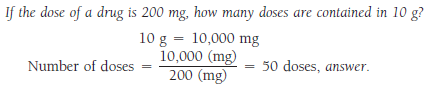 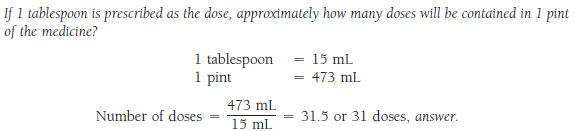 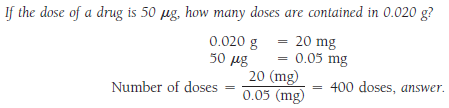 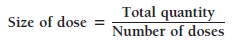 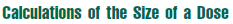 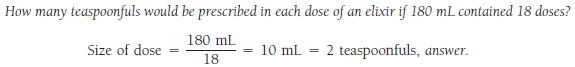 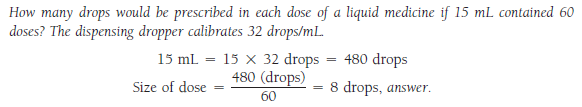 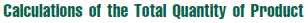 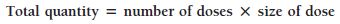 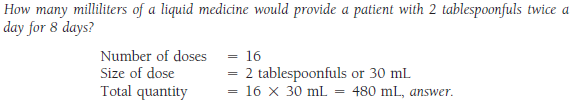 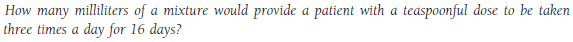 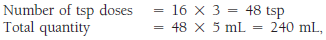 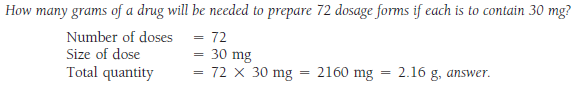 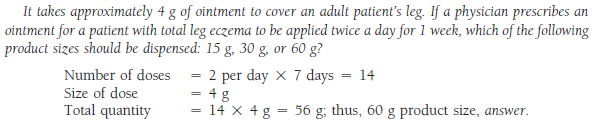 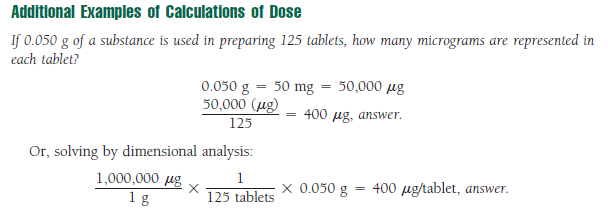 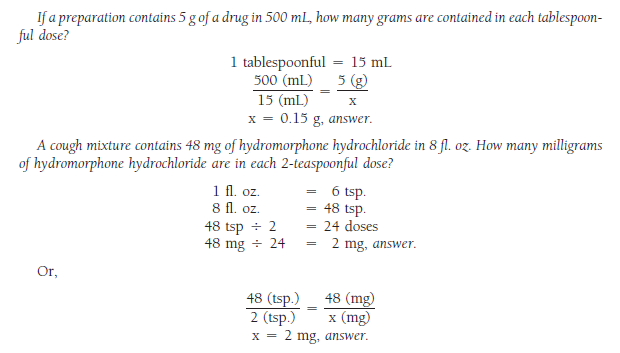 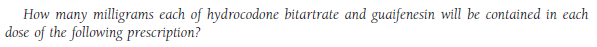 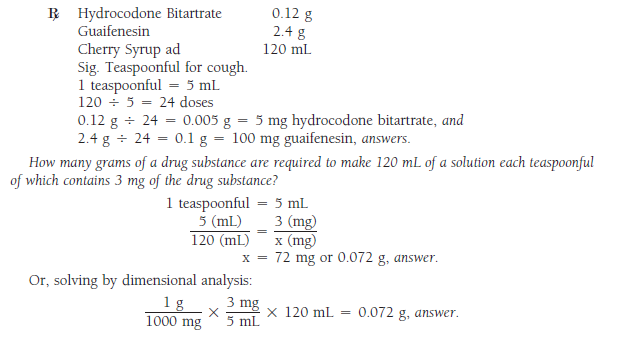 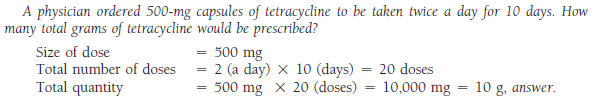 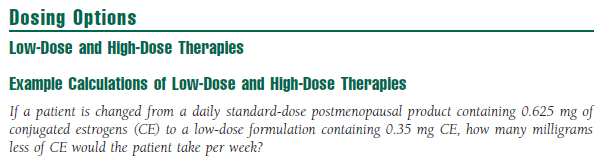 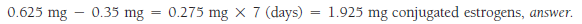 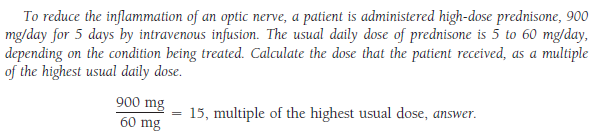 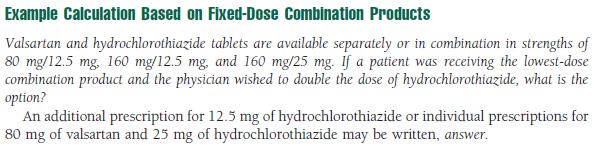 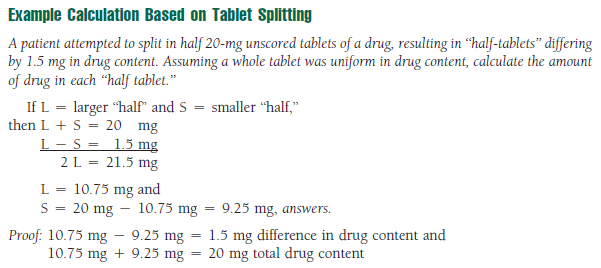 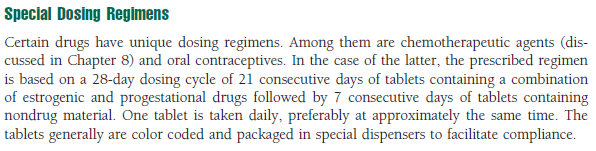 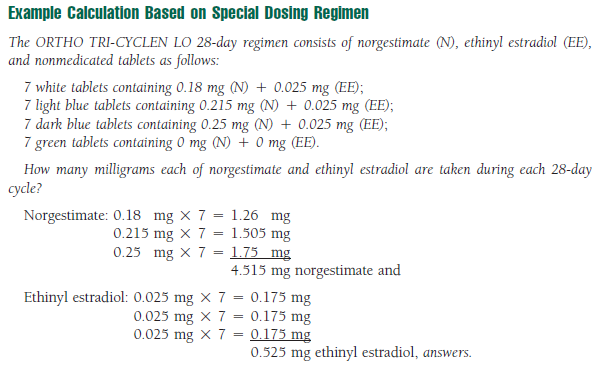